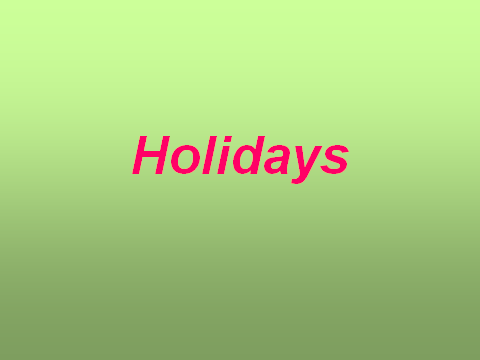 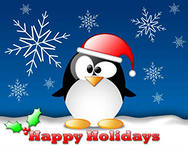 Maslenitsa
Guy Fawkes Day
Independence Day
New   Year
Thanksgiving Day
Independence Day
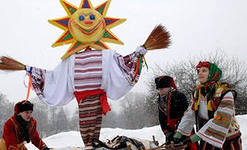 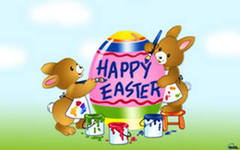 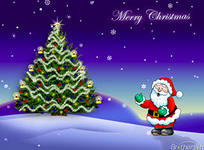 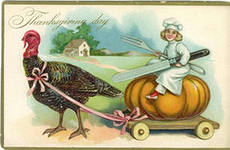